Literary Circles
Literary Circle Groups
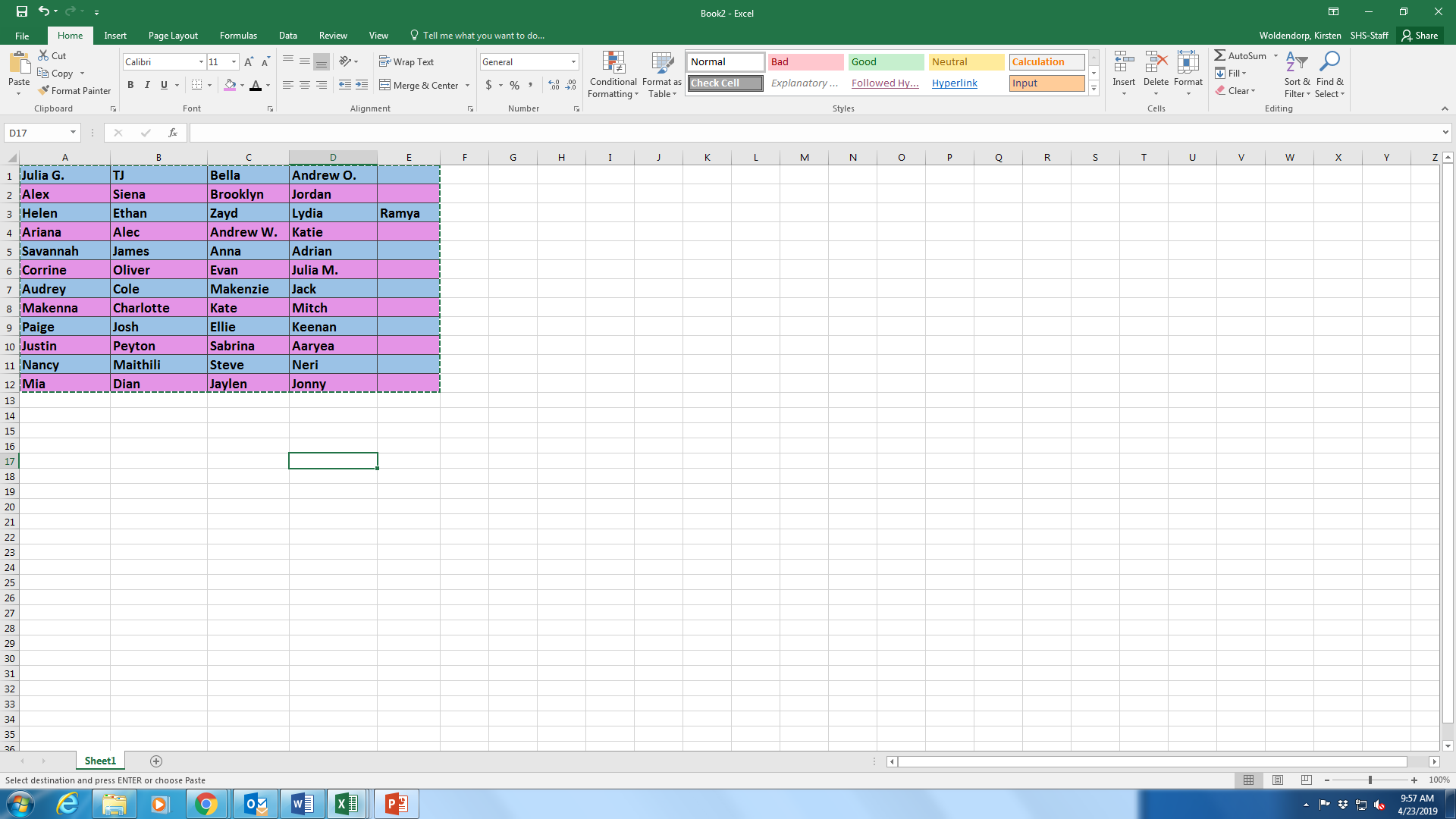 Literary Circle Groups
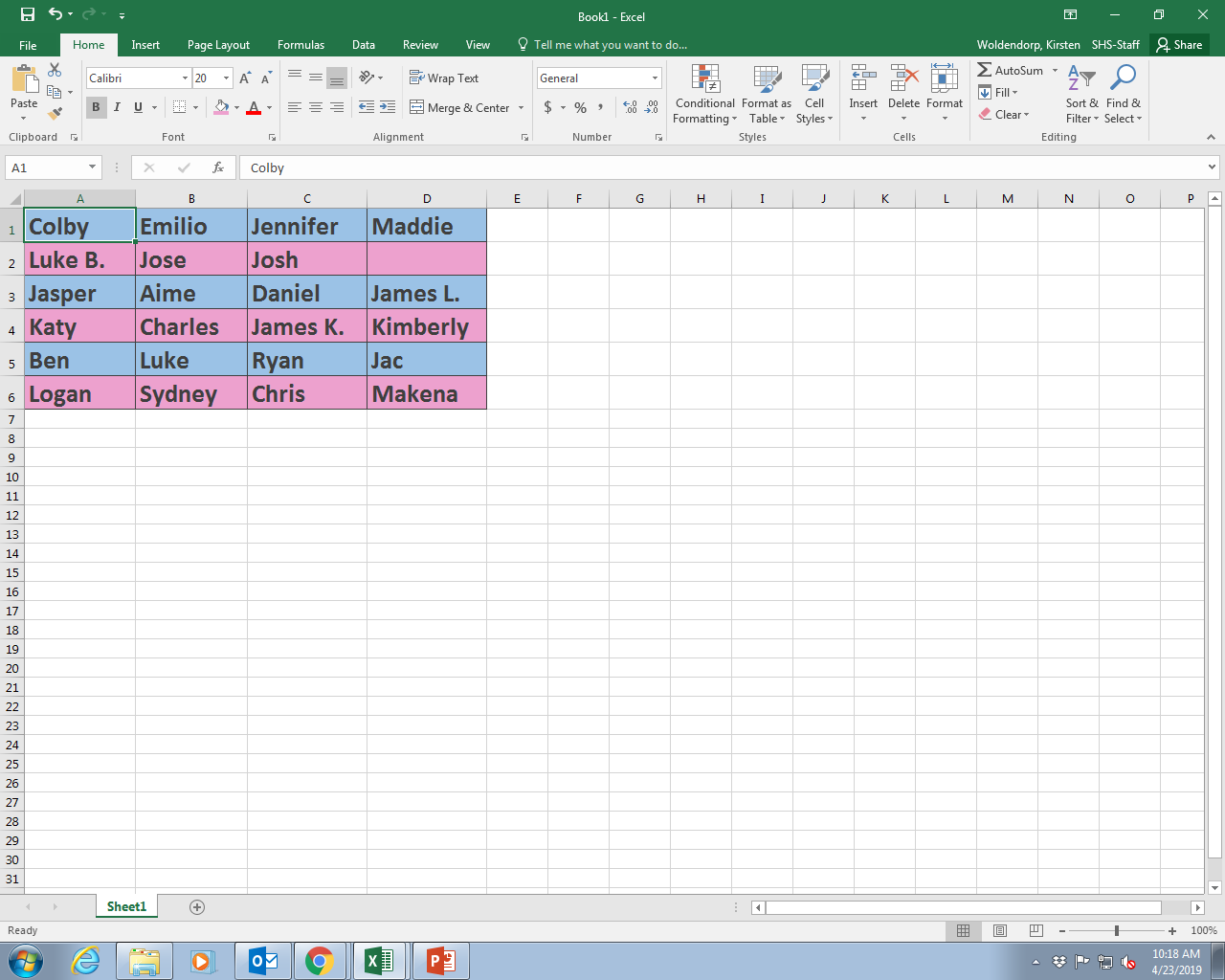 Assignment
You will be reading the Jeannette Walls memoir, The Glass Castle, as part of small literary circles
3-4 students per group
Background
Memoir
Walls' and her siblings' unconventional upbringing
Very poor family
Alcoholic/dreamer father
Selfish mother
Major character
Jeannette: narrator, story from her perspective
Rex: alcoholic father, promises to build a glass castle for kids
Rose Mary: mother who refuses to work, wants to be an artist
Lori, Brian, Maureen: siblings, all cope with the family dynamic in their own way
Reading Schedule
5/8: pages 3-72
5/15: pages 73-163
5/22: pages 164-205
5/29: pages 206-288
Final Assessment: in-class essay 6/12
Open note, open book!
Weekly Task
Personal reading reflection log (one per week, four total).  
Include feelings, reactions, questions, and opinions, comments about the author’s style and strategies, and important passages. 
All done individually!
Work on them each week, due at the end of the unit (June 13th) on turnitin.com
Requirements: (one paragraph each, typed out as one document you will submit)
One per week, reflecting on what you actually read
Not a summary
Your reactions/response to what you read (characters, story, writing style, etc.)
Book Club Jobs
Then, the night before your book club meeting, you will need complete the book club preparation assignment.  
On the day of the book club meeting, your group will convene and discuss the pages you read.
Expectations
Come prepared with preparation assignment each meeting
Will have time to read throughout the week, after you finish in-class assignments, but will have to read for homework too
Follow all the rules/guidelines established by group
Complete one response log per week
READ, READ, READ!
Literature Circle Day
Discussion Leader: pose the initial questions, keep the discussion going/on track. Make sure all members are participating. Pose question then let other members do their jobs, then pose another questions, etc.
Connector: share your questions with the group, try get each person to respond. Make connections between reading and you/literature/history from this year.
Passage Master: share passage (either read aloud or have another member read aloud) then pose your question. 
Note Taker: you will take notes about what is discussed each week.
Assignment 1: Grouping
Identity activity 
Norms/guidelines
Signed by each member
Realistic, all members will follow them
What you need to succeed in the circles
Preparedness, on task, jobs, etc. 
Assign roles for the next meeting (5/8)
Discussion leader, passage master, note taker, connector
Snacks?
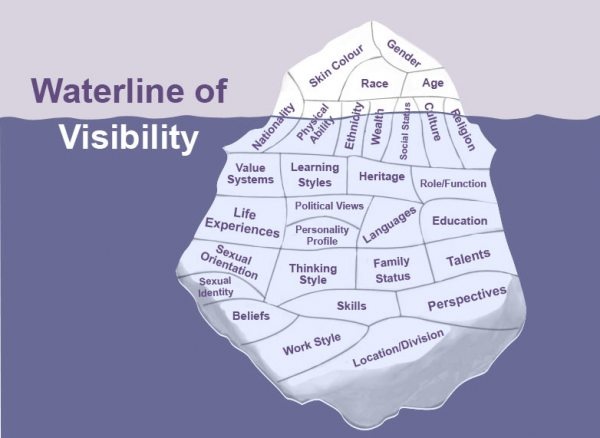 Identity Map
[Speaker Notes: 30 seconds
Introduction/ Setting the stage for Identity Mapping:

Like we heard from these high school students, we all have multiple dimensions to our lives that make up our “identity map”.  These parts of us can be visible, or “above the waterline”, like our gender or skin color or age.  We also have dimensions to our selves that can be invisible, or “below the waterline”, like our family status or the languages we speak or sexual orientation or geographic location.  (Whether or not, they are visible or hidden also depends on the context.) These “identities” are also “social identities” and other view us a certain way because of them.]
Identity Map
[Speaker Notes: 1 minute
Identity Mapping Ourselves

Example of your map:  Note – insert your OWN identity map here!
Here is my identity map.
These are visible identities - 
These are invisible identities – 
(Explain briefly how these identities are important to you.)]
Write one part of your identity on each card:

On 3 cards, write something others can see about you (visible identity)
On the other 3 cards, write an aspect of your identity that is “below the waterline.”
[Speaker Notes: 3 minutes
Identity Mapping Ourselves

Reflect/write
Now your are going to make your own identity map.  Take 6 notecards.
On 3 cards, you will write one aspect of your identity that is visible.
On the other 3 cards, you will write part of your identity that is below the waterline.

Each card should have one thing written on it.

(turn to next slide so staff can refer to iceberg for categories)]
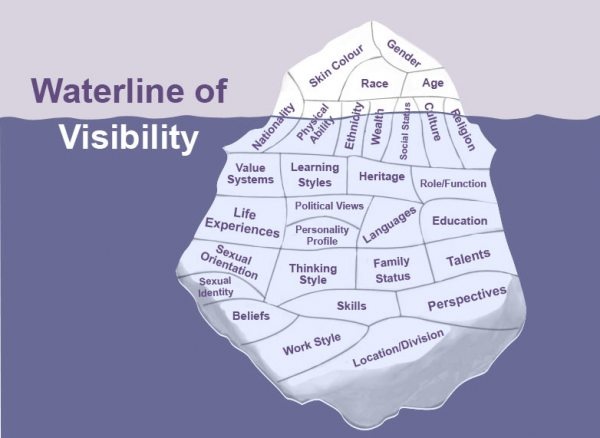 Identity Map
[Speaker Notes: (3 minutes total for doing identity map on notecards)Identity Mapping Ourselves As you are making your identity cards, here are some categories you could choose from:
     Race, skin color, age, gender, physical ability
     Ethnicity, culture, religion, education, life experiences that have shaped you, family status, sexual orientation, location/ geography, abilities

You are not limited to the categories on the slide.]
Turn and talk
Which of these identities are important to you?  Why?
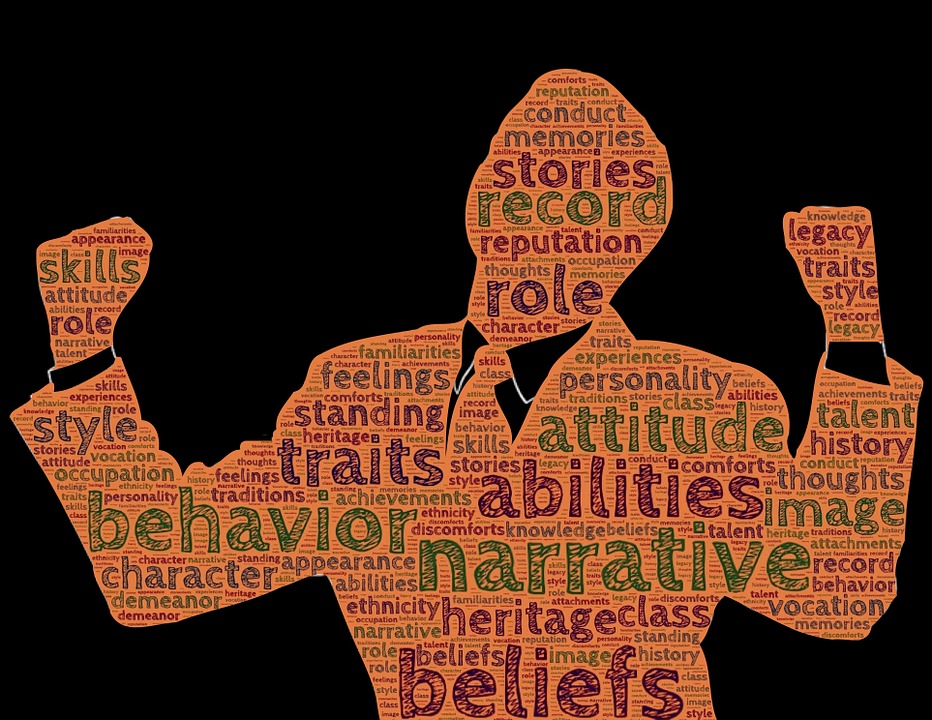 [Speaker Notes: Identity Mapping Ourselves

Turn and Talk: (4 min)   REMEMBER TO SET TIMER FOR 2 MINUTES AND TELL PARTNERS TO SWITCH

Find one other person to share your Identity Map with.  Discuss  Which of your identities are important to you and why?  You have 2 minutes each.  I will tell you when to rotate so your partner gets a turn. ]
hold your 3 VISIBLE IDENTITY CARDS. Your partner will choose one.
[Speaker Notes: (2 minutes)
Identity Diminishment:  Ourselves  Now we going to think about what it would be like to be only seen by one identity.
In a moment you will take your 3 visible identity cards (the identities that are above the waterline, that people can see about you).  Hold these 3 cards up, so your partner can’t see the words.  Your partner will choose one card from the three.  This card is now the only identity by which you are known.

Model This: The facilitator models how to do this by holding up their 3 visible identity cards and randomly asks a participant to choose one of their cards.  The participant hands the one card back to the participant and then takes the other 2 cards from the facilitator.  The card the participant pulled is the one identity they are left with.]
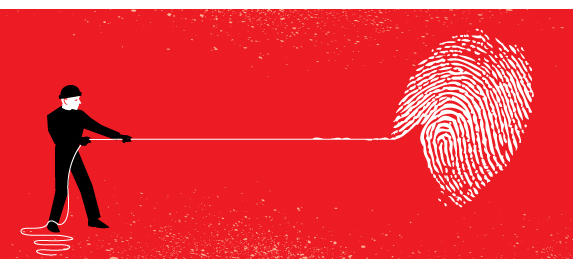 Turn & Talk
What is it like to have the complexity of who you are diminished down to one identity?
If/When others only saw you as this one identity, what assumptions might they have of you? 
When and/or how do you think this may happen to students in school? People in society (‘real world’)?
[Speaker Notes: 5 minutes total
Identity Diminishment:  Ourselves 

Pair/Share: Okay, now it’s your turn.  Find a different partner from the last time and have them take one of your cards so that you are only left with that one card/identity.  You will have 2 minutes each to respond to the following questions.  I will let you know when to rotate.

Turn and Talk: (4 min) SET TIMER SO EACH PARTNER GETS 2 MINUTES TO SHARE]
Assignment 2: Foreshadowing
Your group will be creating a social media page (Facebook/Twitter/Instagram) for a character EXCEPT Jeannette
Basic information about your character (age, job, birthplace, location)
Five posts from the past
What has happened? Significant life events?
Five posts from the future
What will happen? Relationships? Life events?
Include a picture of what your group thinks your character looks like (if you do Facebook or Twitter….Instagram has pictures for each post)
Focus on powerful words. Posts are not long paragraphs…keep to the point!
Assignment 3: Questioning
Write a response to the following questions (just need to do one sheet per group):
Investigate if Rex actually wants to be sober? 
Determine whether Phoenix is a good or bad fit for the family.
 “We need you!” we shouted. “You’re the head of the family! You’re the dad!”. Is Rex a good family head?
What are your initial impressions of Welch? The Walls family? 
What is the kids new school like? How do they feel about being there (school and Welch)?
Analyze how Billy’s attempted sexual assault of Jeannette could impact her relationships/trust with men in the future.
Analyze why Rose Mary would stay with Rex.
How do you feel about the major characters? 
Jeannette, Rex, Lori, Rose Mary, Brian, Maureen, Uncle Stanley
Which character has the biggest impact on Jeannette?
Conclude why nobody did anything to get the family back from absolute poverty.
Both family members and community members.
Determine whether Jeannette is successful because of her family or despite her family.
Assignment 4: Brainstorming
These are the potential short answer questions for your The Glass Castle writing assessment due June 12th (work time that day, due 10pm that night). 
For book club today, you and your group will brainstorm potential responses and evidence for as many of the questions as you can get through
Suggestion: each of you should individually take notes on the brainstorming session
June 11th: short review, then work time for notes for writing assessment
Assessment
Wednesday June 12th 
Will be given six possible questions
You will answer two of them
Will get to use the novel, assignment sheets, and your brainstorming notes assessment
MUST BE IN YOUR OWN WORDS and DONE INDIVIDUALLY
Questions
Explain, using detail, the meaning of the title. Be sure to go beyond just the surface meaning.     
Describe an important minor character of the book. How are they pivotal to the story while still being minor? Use specifics from the novel (quotes/paraphrasing).  
Determine the main theme of the novel.  What message does Walls want the reader to understand about the theme?  Use specifics from the novel to support your theme.
Questions continued
Write the last sentence of the novel.  Explain how the conclusion of the novel leads up to that sentence.  Is this sentence appropriate as "the last sentence" of the book?  Why or why not?  
How do the family/friends in ones life impact the formation of identity? Think about Rex and Rosemary, and their impact on the kids.  Did the kids succeed because or despite of their parents? Explain.
Investigate why the film diverges from the novel, especially with the character Rosemary. In the novel she is clearly seen as one thing, but the film takes a different creative direction. Determine the purpose of doing this.
Assignment 5: Review and Reflecting
What are some of the major events we need to know from the book? 
Explain the theme of the novel and how Walls demonstrates the theme.
Conclude why Jeannette Walls wrote this novel?
Determine whether Jeannette is successful because of her family or despite her family.
Decide if Jeannette had a happy life. 
Determine what the ‘glass castle’ symbolizes.
To what extent are Rex and Rose Mary good people? To what extent are Rex and Rose Mary good parents? 
If you were Jeannette, would you stay with the family or run away? Why?
Book Club Continued
Due June 13th: 4 personal response logs on your feelings about what you have read
Submit as one Word document to turnitin.com
Today:
Peer evaluations 
Oprah clips with Jeannette
Review
Assessment due June 12th!
Due June 13th: packet with job sheets
Peer Evaluations
Put your name and your book club member names on the sheet of paper, and rank them according to their participation during book club meetings (rank yourself too)

1: peer was never prepared or on task
2: peer was sometimes prepared or on task
3: peer was mostly prepared or on task
4: peer was always prepared or on task
5: peer was essential to the book club (prepared, excellent work, great discussion, etc.)
Older Files
Assignment 5: Review and Reflecting
Conclude who has the most positive impact on Jeannette’s life.
Determine who has the most negative impact on Jeannette’s life.
Who is the most useless character, and why?
To what extent are Rex and Rose Mary good people? Explain.
To what extent are Rex and Rose Mary good parents? Explain.
Determine what the ‘glass castle’ symbolizes.
Conclude if Jeannette is doomed to repeat the life her parents lead. Why or why not?
Determine if Rex thinks he deserves the children and his family. Why or why not?
Assignment 5: Reflecting
Your group will write a review for The Glass Castle.
Must include: 
Character descriptions (using quotes)
Story/plot description
Opinions on story development (with examples)
Opinions on author’s writing style (with examples)
Questions
Explain, using detail, the meaning of the title. Be sure to go beyond just the surface meaning.     
What is the main conflict in the novel?  Explain in detail using examples from the rising action, climax, and resolution.   
Identify the protagonist.  Provide one example from the story to support each. List three (3) physical characteristics. Identify three (3) personality traits.   
Describe an important minor character of the book. How are they pivotal to the story while still being minor? Use specifics from the novel (quotes/paraphrasing).  
Describe the setting(s) of the novel. How is the setting important to the story? Use specifics from the novel.
Questions continued
What is the main theme of the novel?  What message does Walls want the reader to understand about the theme?  Use specifics from the novel to support your theme. 
Write the last sentence of the novel.  Explain how the conclusion of the novel leads up to that sentence.  Is this sentence appropriate as "the last sentence" of the book?  Why or why not?  
With which character do you most identify?  Why?  Explain using examples from the character's life and your life.  If none, explain the differences between yourself and the character most different from you using examples from the character's life and yours. 
Would the novel be different if Jeannette was a male?  Assume that significant others would change genders as well, if that is a factor.  Explain how this change would or would not affect your story.   
How do the family/friends in life impact the formation of identity? Think about Rex and Rosemary, and their impact on the kids.  Did the kids succeed because or despite of their parents? Explain.